20XX
年度工作总结汇报
Gongzuo jihua zongjie huibao
汇报人：XXX
目录
年度工作概述
工作完成情况
成功项目展示
明年工作计划
1
年度工作概述
Annual work summary
年度工作概述
Annual work summary
文字添加此处
文字添加此处
单击此处添加您要的文字内容，字号字体随意编辑为自己想要的单击此处添加您要的文字内容，字号字体随意编辑为自己想要的
单击此处添加您要的文字内容，字号字体随意编辑为自己想要的
文字添加此处
文字添加此处
单击此处添加您要的文字内容，字号字体随意编辑为自己想要的
单击此处添加您要的文字内容，字号字体随意编辑为自己想要的
年度工作概述
Annual work summary
文字添加此处
文字添加此处
单击此处添加您要的文字内容，字号字体随意编辑为自己想要的单击此处添加您要的文字内容
单击此处添加您要的文字内容，字号字体随意编辑为自己想要的单击此处添加您要的文字内容
文字添加此处
单击此处添加您要的文字内容，字号字体随意编辑为自己想要的单击此处添加您要的文字内容
年度工作概述
Annual work summary
单击此处添加您要的文字内容，字号字体随意编辑为
文字添加
文字添加
文字添加
文字添加
文字添加
单击此处添加您要的文字内容，字号字体随意编辑为自己想要的
单击此处添加您要的文字内容，字号字体随意编辑为自己想要的
单击此处添加您要的文字内容，字号字体随意编辑为自己想要的
单击此处添加您要的文字内容，字号字体随意编辑为自己想要的
年度工作概述
Annual work summary
请替换文字内容
请替换文字内容
Please replace text, click add relevant headline, modify the text content, also can copy your content to this directly.
Please replace text, click add relevant headline, modify the text content, also can copy your content to this directly.
90%
68%
54%
72%
请替换文字内容
请替换文字内容
请替换文字内容
请替换文字内容
请替换文字内容
请替换文字内容
Please replace text, click add relevant headline, modify the text content, also can copy your content to this directly.
Please replace text, click add relevant headline, modify the text content, also can copy your content to this directly.
文字添加
单击此处添加您要的文字内容，字号字体随意编辑为自己想要的单击此处添加您要的文字内容，字号字体随意编辑为自己想要的
单击此处添加您要的文字内容，字号字体随意编辑为自己想要的
2
工作完成情况
Job completion
工作完成情况
Job completion
文字添加
文字添加
文字添加
文字添加
文字添加
文字添加
工作完成情况
Job completion
文字添加此处
100%
单击此处添加您要的文字内容，字号字体随意编辑为自己想要的单击此处添加您要的文字内容，字号字体随意编辑为自己想要的
60%
80%
60%
单击此处添加您要的文字内容，字号字体随意编辑为自己想要的单击此处添加您要的文字内容，字号字体随意编辑为自己想要的
40%
20%
工作完成情况
Job completion
请替换文字内容
01
Please replace text, click add relevant headline, modify the text content, also can copy your content to this directly.。
02
1.234K
请替换文字内容
请替换文字内容
请替换文字内容
Male Users
03
Please replace text, click add relevant headline, modify the text content, also can copy your content to this directly.
Please replace text, click add relevant headline, modify the text content, also can copy your content to this directly.
Please replace text, click add relevant headline, modify the text content, also can copy your content to this directly.
1.234K
Female Users
工作完成情况
Job completion
文字添加
单击此处添加您要的文字内容，字号字体随意编辑为自己想要的单击此处添加您要的文字内容，字号字体随意编辑为自己想要的
单击此处添加您要的文字内容，字号字体随意编辑为自己想要的
单击此处添加您要的文字内容，字号字体随意编辑为自己想要的单击此处添加您要的文字内容
工作完成情况
Job completion
单击此处添加您要的文字内容，字号字体随意编辑为自己想要的单击此处添加您要的文字内容，字号字体随意编辑为自己想要的
文字添加
文字添加此处
文字添加此处
单击此处添加您要的文字内容，字号字体随意编辑为自己想要的
单击此处添加您要的文字内容，字号字体随意编辑为自己想要的
文字添加此处
文字添加此处
单击此处添加您要的文字内容，字号字体随意编辑为自己想要的
单击此处添加您要的文字内容，字号字体随意编辑为自己想要的
3
成功项目展示
Successful project display
成功项目展示
Successful project display
文字添加此处
单击此处添加您要的文字内容，字号字体随意编辑为自己想要的单击此处添加您要的文字内容，字号字体随意编辑为自己想要的
单击此处添加您要的文字内容，字号字体随意编辑为自己想要的单击此处添加您要的文字内容，字号字体随意编辑为自己想要的
文字添加
文字添加
文字添加
文字添加
文字添加
文字添加
成功项目展示
Successful project display
单击此处添加您要的文字内容，字号字体随意编辑为自己想要的单击此处添加
单击此处添加您要的文字内容，字号字体随意编辑为自己想要的单击此处添加
单击此处添加您要的文字内容，字号字体随意编辑为自己想要的单击此处添加
单击此处添加您要的文字内容，字号字体随意编辑为自己想要的单击此处添加
成功项目展示
Successful project display
01
02
文字添加此处
文字添加此处
单击此处添加您要的文字内容，字号字体随意编辑为自己想要的单击此处添加您要的文字内容，单击此处添加您要的文字内容，字号字体
单击此处添加您要的文字内容，字号字体随意编辑为自己想要的单击此处添加您要的文字内容，单击此处添加您要的文字内容，字号字体
成功项目展示
Successful project display
文字添加
文字添加
文字添加
文字添加
单击此处添加您要的文字内容，字号字体随意编辑为自
单击此处添加您要的文字内容，字号字体随意编辑为自
单击此处添加您要的文字内容，字号字体随意编辑为自
单击此处添加您要的文字内容，字号字体随意编辑为自
70%
35%
86%
74%
4
明年工作计划
Next year work plan
文字添加
单击此处添加您要的文字内容，字号字体随意编辑为自己想要的单击此处添加您要的文字内容，字号字体随意编辑为自己想要的
单击此处添加您要的文字内容，字号字体随意编辑为自己想要的
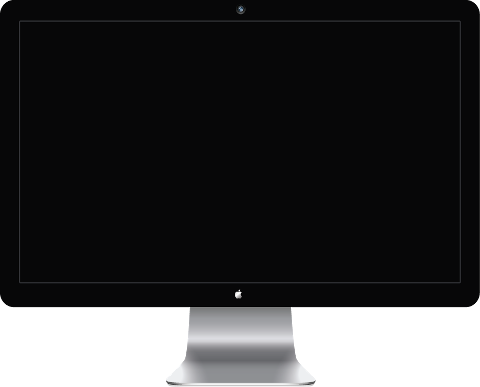 明年工作计划
Next year work plan
单击此处添加标题
单击此处添加标题
单击此处添加标题
单击此处添加标题
单击此处添加标题
单击此处添加标题
单击此处添加解释性文字说明文字字体默认微软雅黑
单击此处添加解释性文字说明文字字体默认微软雅黑
单击此处添加解释性文字说明文字字体默认微软雅黑
单击此处添加解释性文字说明文字字体默认微软雅黑
单击此处添加解释性文字说明文字字体默认微软雅黑
单击此处添加解释性文字说明文字字体默认微软雅黑
明年工作计划
Next year work plan
请替换文字内容
请替换文字内容
请替换文字内容
Please replace text, click add relevant headline, modify the text content, also can copy your content to this directly
Please replace text, click add relevant headline, modify the text content, also can copy your content to this directly
Please replace text, click add relevant headline, modify the text content, also can copy your content to this directly
20XX
20XX
20XX
20%
60%
70%
80%
90%
40%
10%
30%
50%
明年工作计划
Next year work plan
单击此处添加解释性文字说明文字字体默认微软雅黑复制自己的文字粘贴此处即可
02
单击此处添加解释性文字说明文字字体默认微软雅黑复制自己的文字粘贴此处即可
01
单击此处添加解释性文字说明
单击此处添加解释性文字说明
04
单击此处添加解释性文字说明文字字体默认微软雅黑复制自己的文字粘贴此处即可
单击此处添加解释性文字说明
单击此处添加解释性文字说明
单击此处添加解释性文字说明文字字体默认微软雅黑复制自己的文字粘贴此处即可
03
明年工作计划
Next year work plan
文字添加
文字添加
文字添加
文字添加
单击此处添加您要的文字内容，字号字体随意编辑为自己想要的单击此处添加您要的
单击此处添加您要的文字内容，字号字体随意编辑为自己想要的单击此处添加您要的
单击此处添加您要的文字内容，字号字体随意编辑为自己想要的单击此处添加您要的
单击此处添加您要的文字内容，字号字体随意编辑为自己想要的单击此处添加您要的
THANK YOU
年度工作总结汇报